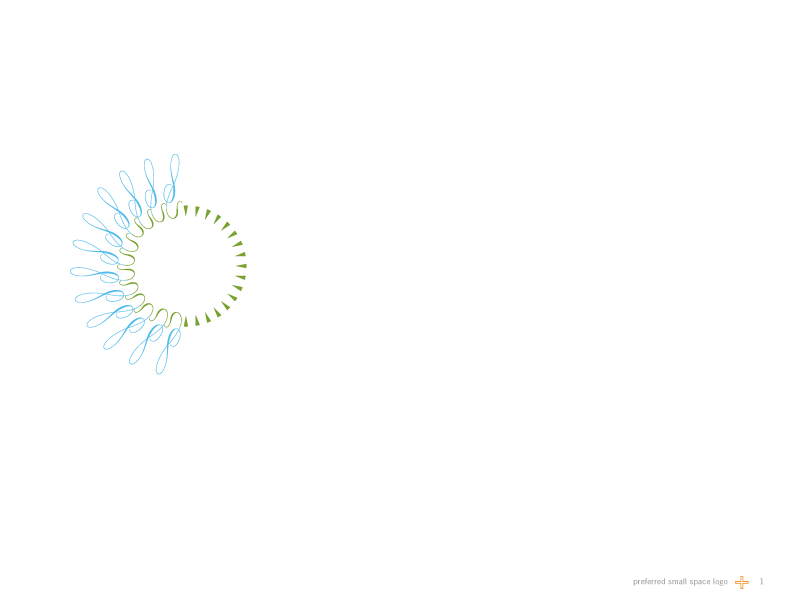 Measuring success in state home visiting

Pew Home Visiting Campaign
Data for Performance Initiative 

October 15, 2015
Data for Performance Initiative
The Data for Performance Initiative was designed to support states in effectively using data to improve practice and enhance state’s capacity to measure the shared impact of home visiting programs in their state.

The Initiative:

Identifies common home visiting indicators for performance monitoring and accountability purposes
Builds on and leveraged existing data collection in states
Focuses on measuring progress toward shared outcomes
Agenda for today
Recommended performance indicators and measurement approaches

Strengthening the rigor of the measures – beyond performance measurement

Some differences between the DPI approach and the MIECHV benchmark revisions
Value to the field
Provides focus for collective action

Improves understanding of what works for whom

Highlights areas for innovation

Provides pathway to assess future strategies

Strengthens the evidence base
Criteria for selecting performance indicators
Universally applicable across models and program (with, perhaps, an exception that recognizes prenatal vs. postnatal enrollment )

Achievable by the program rather than aspirational or heavily dependent on the performance of others 

Resonates with policymakers and the engaged public 

Important policy goal worthy of public investment 

Capitalizes on state administrative data, thereby reducing data collection burden for local programs
Indicators
Maternal Depression Screening/Referral
Indicator: Percent of mothers participating in home visiting who are referred for follow-up evaluation and intervention as indicated by depression screening with a validated tool. 	
Target population: Mothers participating in a home visiting program (prenatally and following birth). 	
Numerator: Number of mothers participating in home visiting who received a maternal depression screening using a validated tool that indicated the need for referral and who were referred for follow-up evaluation and intervention. 	
Denominator: Number of mothers participating in home visiting who received a maternal depression screening with a validated tool and whose screening results indicated the need for a referral. 	
Data sources: Program data - screening results.
Suggestions for enhancing data quality and utility
Collect actual scores from the screening whenever feasible. 
Consider measuring the percent with completed referrals and changes in depression status as part of focused quality improvement, research, and/or evaluation efforts. 
Consider recommending a common, validated, statewide depression-screening tool for use across home visiting programs and/or models. 
Measure at 2 or more points in time (e.g., prenatal and postpartum periods; intake and discharge). 
For women already in depression treatment, a referral would not be indicated, but these women should be included in efforts to measure changes in depression status. 
Augment with quality improvement measures developed by the Home Visiting Collaborative Improvement and Innovation Network (http://hv-coiin.edc.org) (e.g., percent of women referred to services with one or more- evidence-based service contacts, percent of women with improvement of depressive symptoms).
Postpartum Health Care Visit
Indicator: Percent of mothers enrolled in home visiting prenatally or within 30 days of giving birth who receive a postpartum visit with a health provider within 2 months (60 days) following birth. 	
Target population: Mothers enrolled in home visiting prenatally or within 30 days of giving birth. 	
Numerator: Number of mothers enrolled in home visiting prenatally or within 30 days of giving birth who completed a postpartum visit with a health provider within 2 months (60 days) following birth. 	
Denominator: Number of mothers enrolled in home visiting prenatally or within 30 days of giving birth who are at least 2 months (60 days) postpartum. 	
Data sources: Program data—participant self-report is confirmed by medical records when possible.
Suggestions for enhancing data quality and utility
Consider using a standardized question from the Pregnancy Risk Assessment Monitoring System (PRAMS) (http://www.cdc.gov/prams/pdf/phase-7-core-questions-508.pdf) or another survey. 
Use opportunities to compare data on home visiting participants with those from Medicaid, health plans, PRAMS, or other sources. 
Consider measuring annual well-woman visits for home visiting programs that continue over a period of years.
Interbirth Interval
Indicator: Percent of mothers participating in home visiting before the target child is 3 months old who have an interbirth interval of at least 18 months. 
Target population: Mothers participating in home visiting before the target child is 3 months old. 	
Numerator: Number of mothers participating in a home visiting program before the target child is 3 months old who had an interbirth interval of at least 18 months. 	
Denominator: Number of mothers participating in a home visiting program before the target child is 3 months old. 	
Data sources: Administrative data—birth certificates
Suggestions for enhancing data quality and utility
Use opportunities to compare data on home visiting participants with those from Medicaid, health plans, PRAMS, vital statistics, or other sources. 
Measure longer intervals such as 24 or 36 months or consider measuring average interbirth intervals.
Maternal Educational Achievement
Indicator: Percent of mothers who entered home visiting without high school or GED completion who have enrolled in or completed high school or the equivalent. 	
Target population: Mothers participating in home visiting. 	
Numerator: Number of mothers who enter the program without a high school diploma or GED certificate who are either still enrolled in school or a GED program or who have successfully completed high school or received a GED certificate. 	
Denominator: Number of mothers who enter a home visiting program without high school or GED completion. 	
Data sources: Program data – participant self-report
Suggestions for enhancing data quality and utility
Consider separate analyses for GED completion and high school graduation. 
Consider the use of a validated question from the Behavioral Risk Factor Surveillance System (http://www.cdc.gov/brfss/questionnaires/pdf-ques/2013%20brfss_english.pdf). 
For participants who have already attained high school or GED completion, states may additionally choose to measure enrollment or retention in work training, 2- and 4-year college degree programs, and/or increase in employment (e.g., hours or wages).
Child Development Screening
Indicator: Percent of children participating in home visiting who are referred for follow-up evaluation and intervention as indicated by developmental screening with the Ages and Stages Questionnaire (ASQ). 	
Target population: Children participating in home visiting
Numerator: Number of children participating in home visiting who received developmental screening using the ASQ that indicated the need for referral and who were referred for follow-up evaluation and intervention as indicated. 	
Denominator: Number of children participating in home visiting who received a developmental screening with the ASQ and whose screening results indicated the need for referral. 	
Data sources: Program data– ASQ screening results
Suggestions for enhancing data quality and utility
Consider measuring completed referrals or follow-up interventions as part of quality improvement, research, or evaluation. 
Collect actual ASQ scores (instead of adopting a pass or fail approach) and use the ASQ-recommended cutoff to determine whether referral is indicated, not a score set by the state or a program. 
Collect data at multiple points in time; however, because this is a screening and not a diagnostic evaluation, use caution in reporting change over time. 
Use opportunities to compare data on home visiting participants with those from Medicaid, health providers, early care and education, early intervention, child health surveys, or other sources. 
States may choose to collect data regarding the ASQ: Social Emotional as well as the ASQ, to screen for social-emotional risks and concerns. 
Augment with quality improvement measures developed by the Home Visiting Collaborative Improvement and Innovation Network (e.g., percent of children with parental concerns about development, percent of children referred to early intervention and deemed eligible).
Child Maltreatment
Indicator: Percent of children participating in a home visiting program reported for child abuse and neglect. 	
Target population: Children participating in the home visiting program. 
Numerator: Number of children participating in home visiting with a reported case of child maltreatment following enrollment in the program.
Denominator: Number of children participating in home visiting. 
Data sources: Linkage of home visiting program data to child protective services administrative data.
Suggestions for enhancing data quality and utility
Use a uniform exposure period (e.g., number of children reported within 3 years following program enrollment). Also, aim to extend the follow-up period as long as possible (research indicates that positive impacts on child maltreatment rates may not be evident in the near term). 
Consider tracking the dates of all reports involving the target population, along with the types(s) of child maltreatment (e.g., abuse, neglect) reported, as research suggests that home visiting may reduce repeat reports, but not necessarily initial reports, and that it may be more effective at reducing some types of maltreatment than others. 
Although substantiated child maltreatment reports are limited as a stand-alone measure, states may also wish to report the percentage of children participating in home visiting who are the subjects of 1 or more substantiated child maltreatment reports. 
Consider using a comparison group to determine if the proportion of participants with subsequent child maltreatment reports is comparable to a similar group of parents of young children who were not enrolled in home visiting. Maltreatment rates may be inflated for participants because of better detection by home visitors. Control for this bias by tracking the number of reports filed by the home visitor.
Well-child Visits
Indicator: Percent of children participating in home visiting who received their last recommended visit based on the American Academy of Pediatrics’ Bright Futures schedule. 	
Target population: Children participating in home visiting.
Numerator: Number of children participating in home visiting who received their last recommended well-child visit since enrollment, based on the American Academy of Pediatrics’ Bright Futures schedule. 	
Denominator: Number of children participating in home visiting.
Data sources: Program data - parent report to home visitor confirmed by medical records when possible
Suggestions for enhancing data quality and utility
Question is ideally asked at each visit. 
Consider use of a validated, standardized question from the National Child Health Survey (http:// www.cdc.gov/nchs/data/slaits/2011NSCHQuestionnaire.pdf ) or another national survey. 
Use opportunities to compare data on home visiting participants with those from Medicaid, health plans, pediatricians, child health surveys, or other sources. 
Note that there are 6 infant visits outside the birth hospital. An additional 7 visits are recommended before the 5th birthday. The American Academy of Pediatrics recommends catching up at any point, so that the content of missed visits can be provided as soon as possible.
Maternal Smoking or Tobacco Use
Indicator: Percent of mothers participating in home visiting who quit smoking or tobacco use following program enrollment. 	
Target population: Mothers participating in home visiting who smoked or used tobacco at enrollment.
Numerator: Number of mothers participating in home visiting who quit smoking or tobacco use. 	
Denominator: Number of mothers participating in home visiting who smoked or used tobacco at enrollment. 	
Data sources: Program data – participant self-report
Suggestions for enhancing data quality and utility
Measure current smoking and/or tobacco use at multiple points in time: the prenatal period, postpartum at 2 months (if applicable), and/or annually thereafter; or at enrollment and exit from home visiting. 
Consider collecting data at subsequent intervals. 
Consider using a validated question about smoking from PRAMS (http://www.cdc.gov/prams/pdf/phase-7-core-questions-508.pdf ), the National Health Interview Survey (http://www.cdc.gov/nchs/data/nhis/tobacco/1997_forward_tobacco_questions.pdf ), or the Behavioral Risk Factor Surveillance System (http://www.cdc.gov/brfss/questionnaires/pdf-ques/2013%20brfss_english.pdf ). 
Consider counting the number of cigarettes smoked over a given period of time in order to measure reduced tobacco use in addition to quit rate. 
This measure does not include e-cigarettes because federal guidelines are pending.
Breastfeeding
Indicator: Percent of mothers enrolled in home visiting during pregnancy who initiate and continue breastfeeding for at least 3 months. 	
Target population: Mothers enrolled in home visiting during pregnancy who give birth to a live infant. 	
Numerator: Number of mothers enrolled in home visiting during pregnancy who initiate and continue breastfeeding for at least 3 months.
Denominator: Number of mothers enrolled in home visiting during pregnancy who give birth to a live infant. 	
Data sources: Program data – participant self-report and home visitor observation.
Suggestions for enhancing data quality and utility
Consider measuring breastfeeding initiation using birth certificate or program data. 
For program data collection, consider use of a PRAMS survey question (http://www.cdc.gov/prams/pdf/phase-7-core-questions-508.pdf ). 
Consider measuring exclusive breastfeeding. 
Consider measuring breastfeeding for duration(s) longer than 3 months (e.g., 6 months or 1 year) or consider measuring average duration of breastfeeding. 
Augment with quality improvement measures developed by the Home Visiting Collaborative Improvement and Innovation Network (e.g., percent of women who report intention to breastfeed, percent who initiate breastfeeding, percent of women exclusively breastfeeding at 3 or 6 months).
Summary of suggestions for enhancing data quality and utility
Collect data at participant level
Collect data in most basic, raw format
Measure at least two time points for outcome indicators
Determine dosage or threshold 
Use valid and reliable measurement tools
Construct a comparison group of comparable families who did not receive home visiting
Descriptive Factors
Data Development Agenda
Develop feasible and reliable measure in key domains

Parental capacity

Child development gains

Test feasibility of process and options for increasing the quality and utility of data